Наш   район

 Калининский
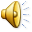 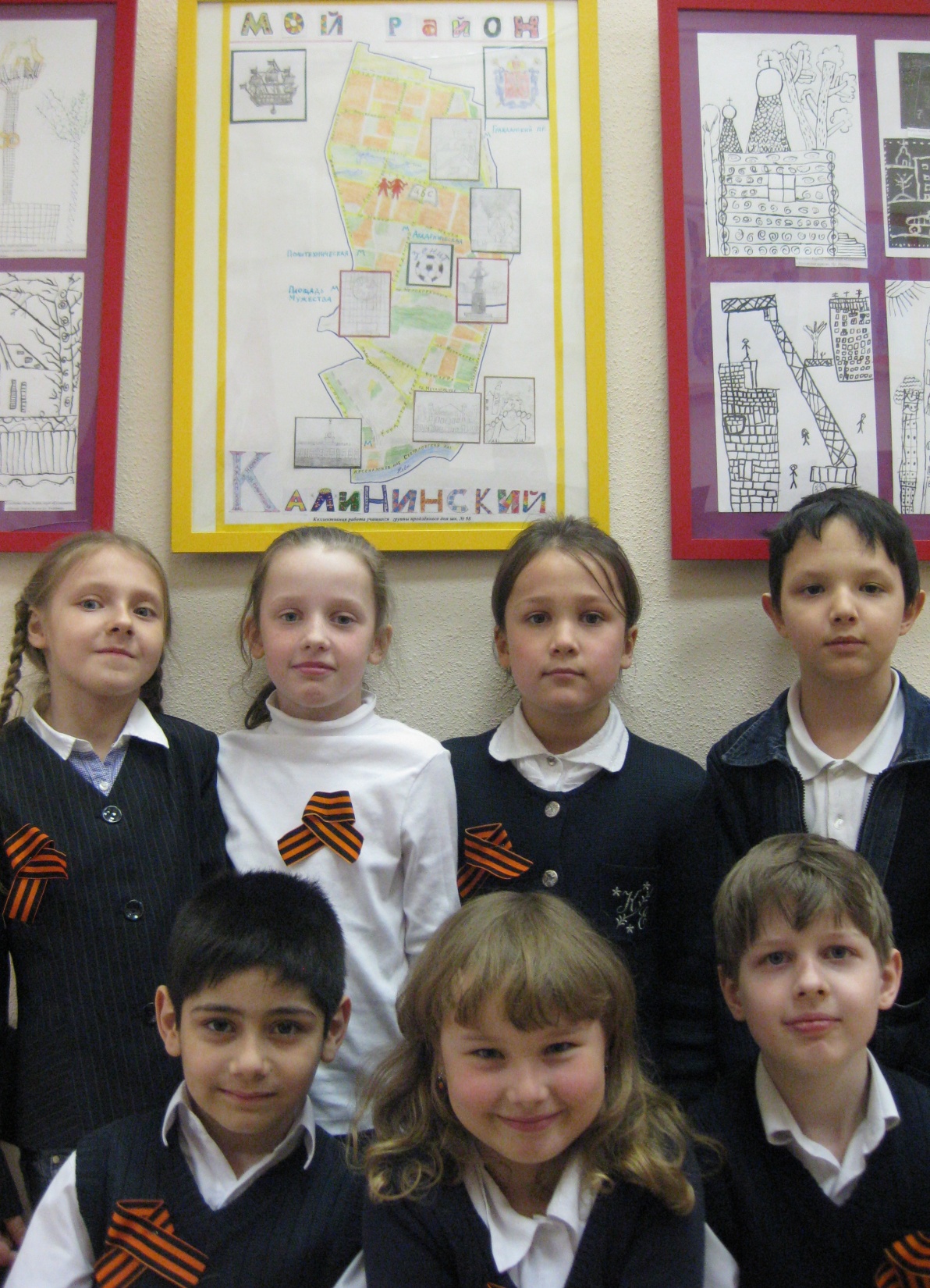 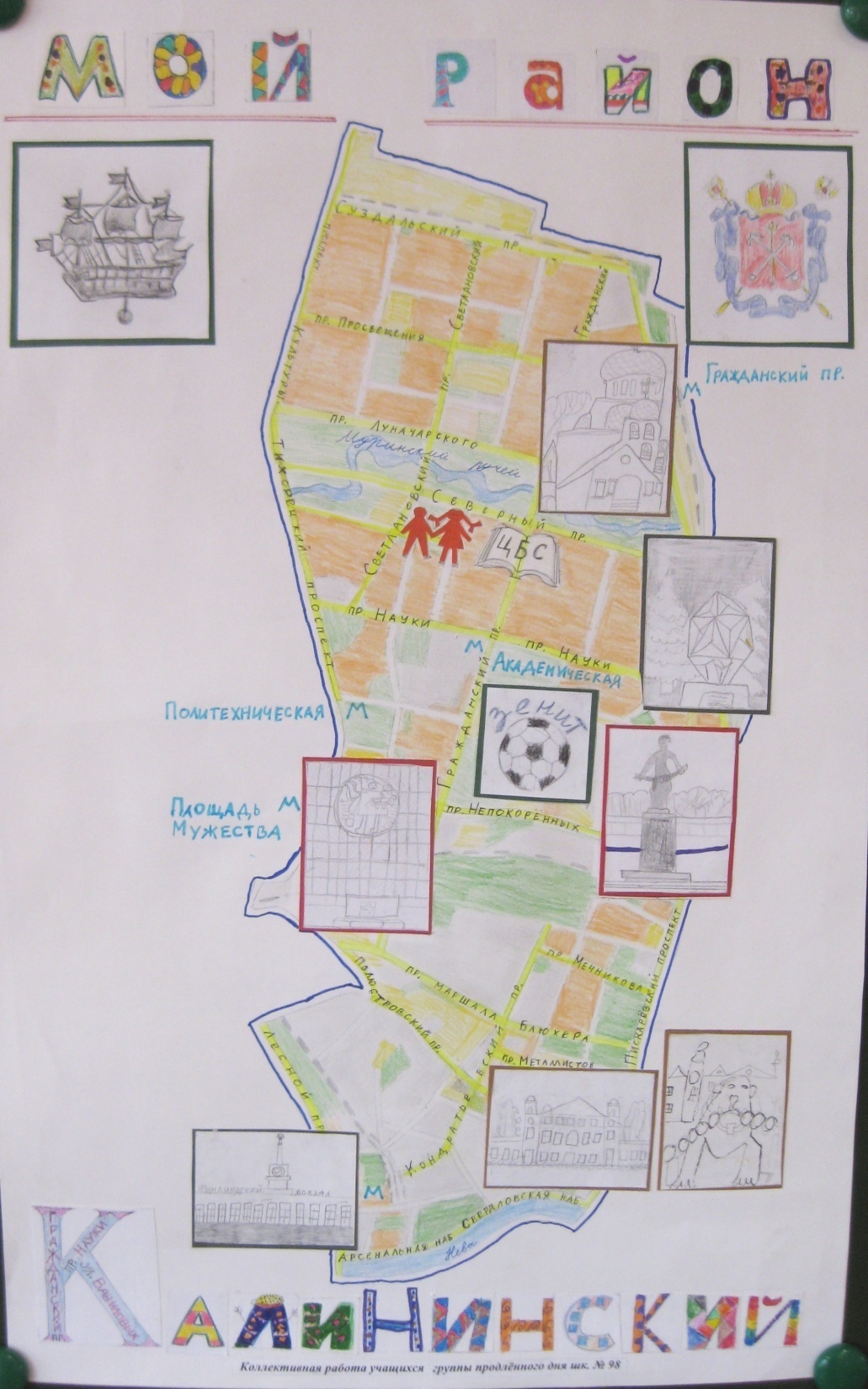 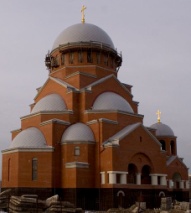 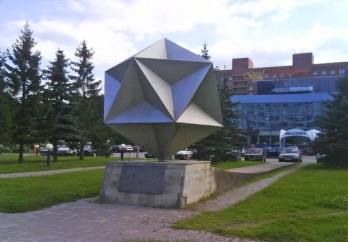 ЦВР
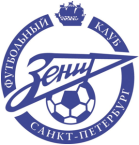 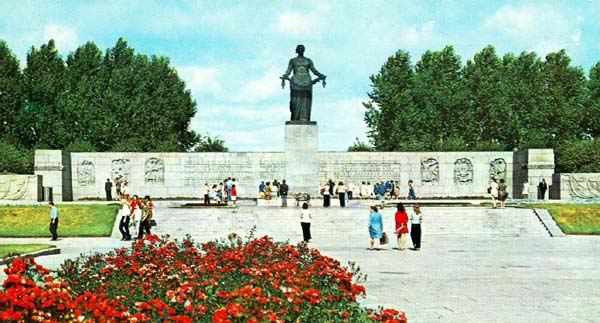 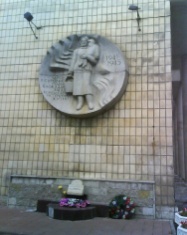 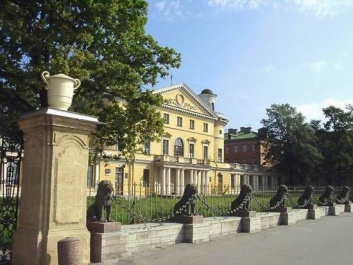 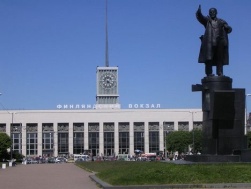 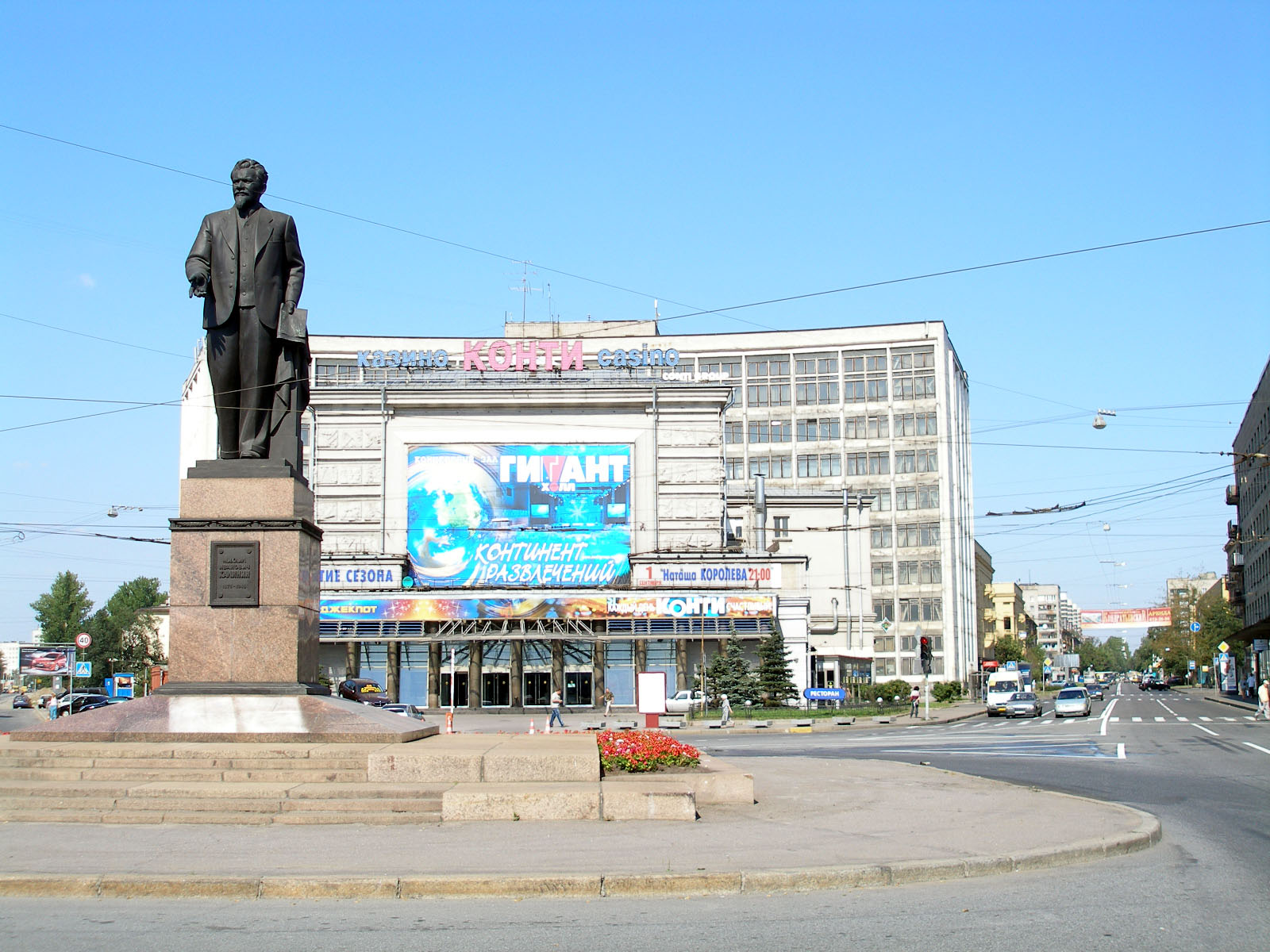 Площадь    Калинина
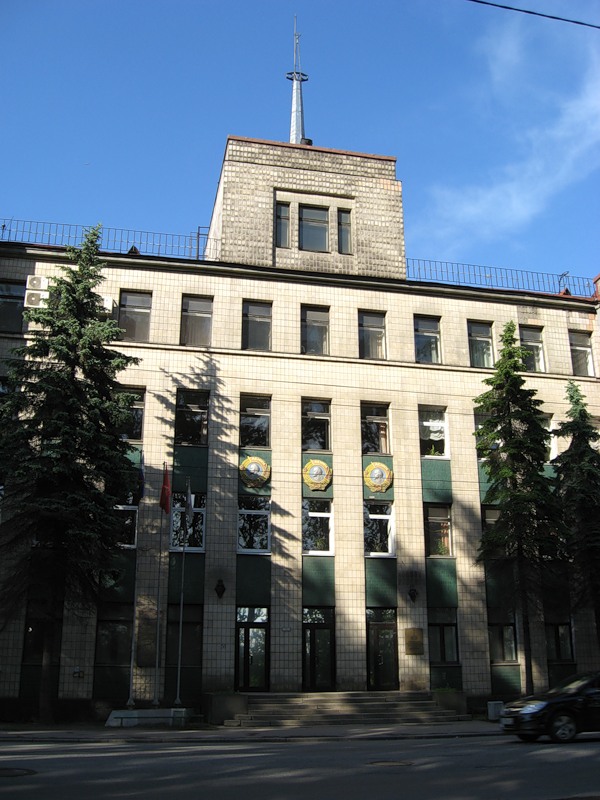 Ленинградское 
оптико-механическое 
объединение
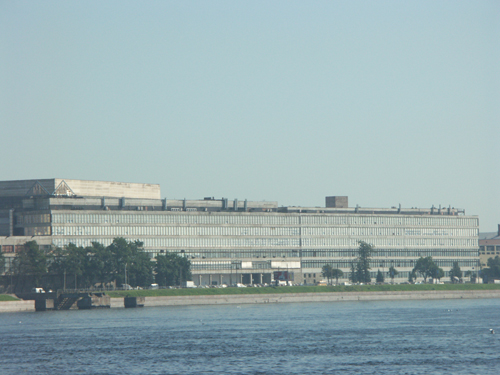 Ленинградский Металлический завод
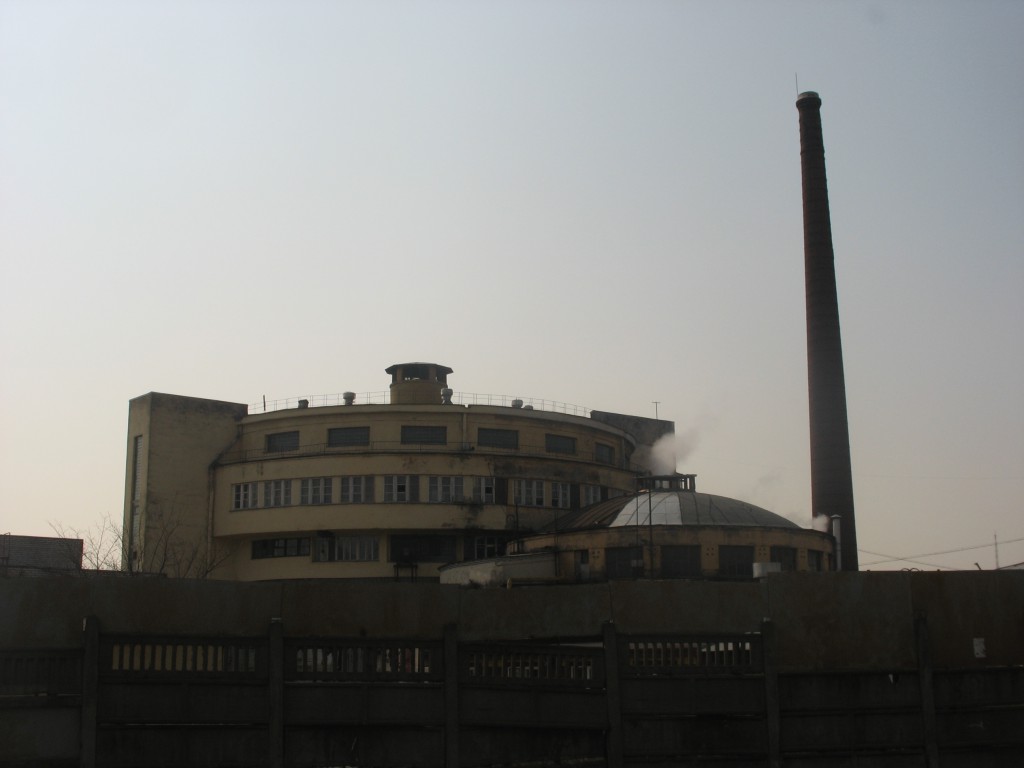 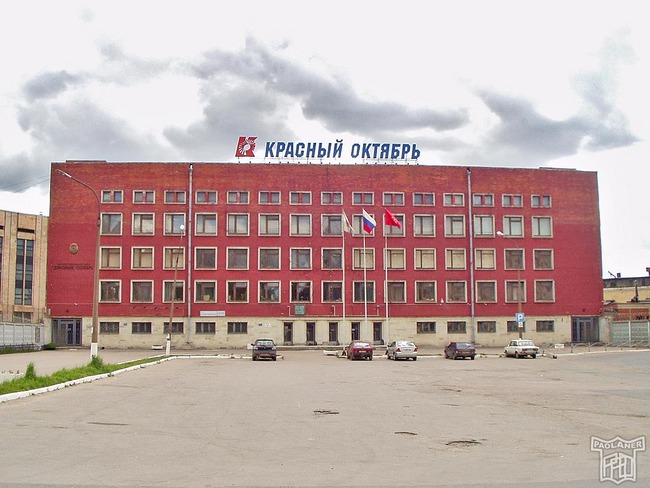 Кушелевский хлебозавод
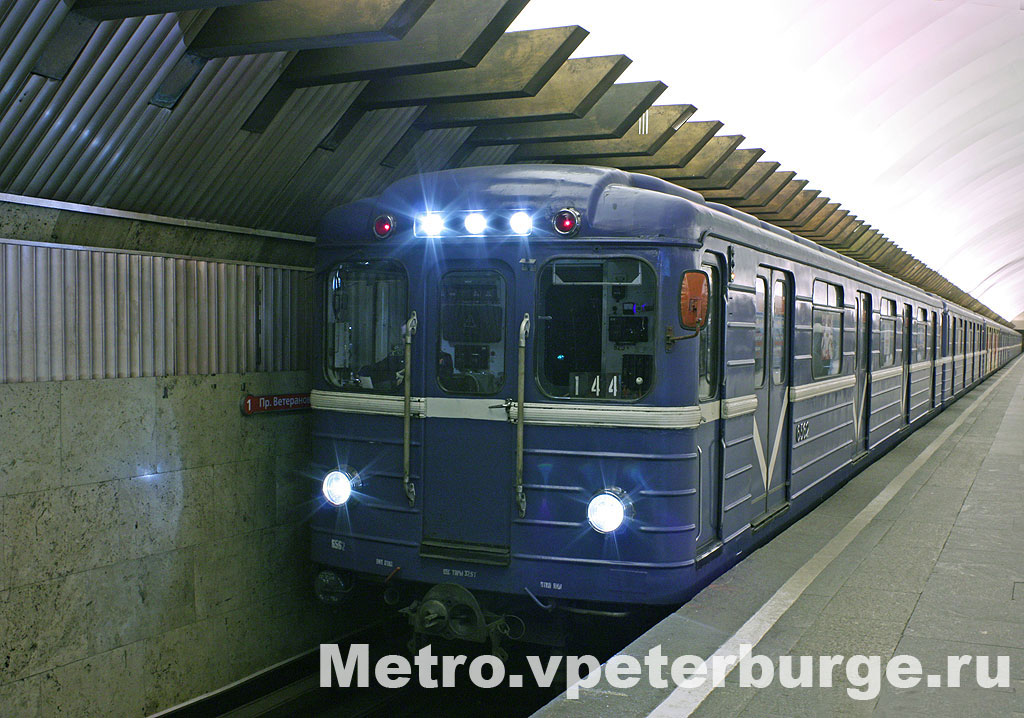 Памятные места  и достопримечательности Калининского   района
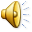 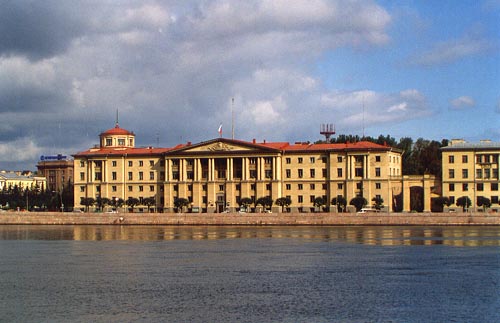 Арсенальная наб., 13/1
Администрация Калининского районаКонцертный зал у Финляндского вокзала
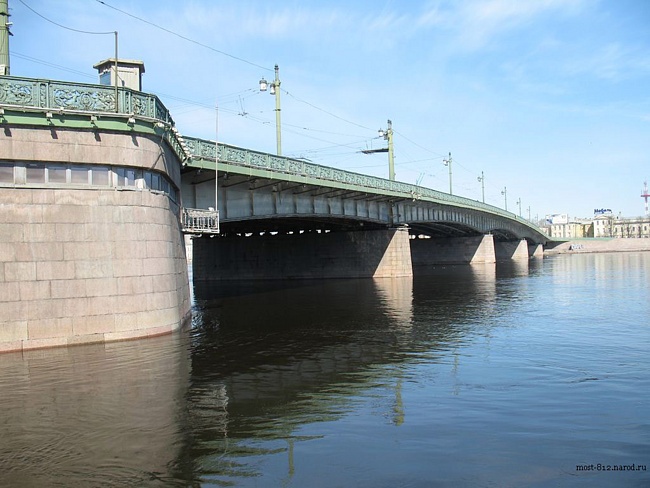 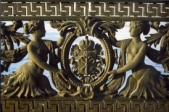 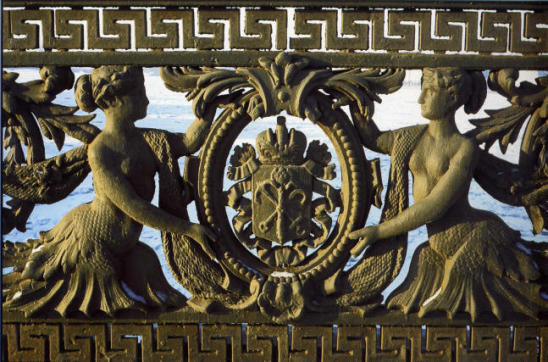 Узор решётки Литейного  моста через  Неву с  гербом города
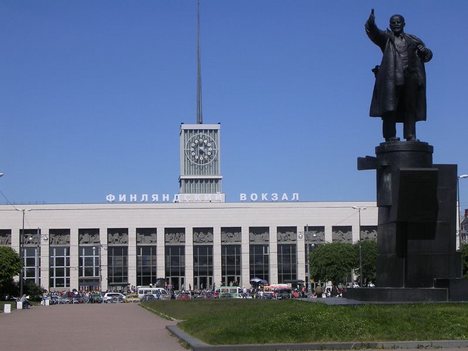 Площадь  ЛенинаПамятник Ленину – основателю Советского государства
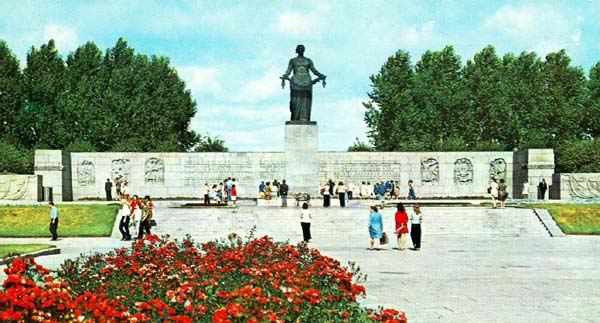 пр. Непокорённых, 72
Пискарёвское мемориальное кладбище
Захоронение жертв блокады Ленинграда 
и воинов Ленинградского фронта
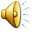 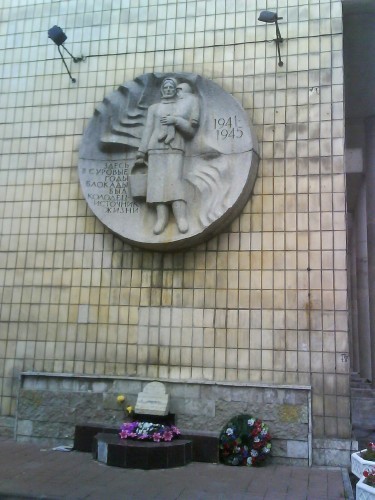 Здесь в суровые годы блокады был колодец--источник  жизни
пр. Непокорённых, д. 6
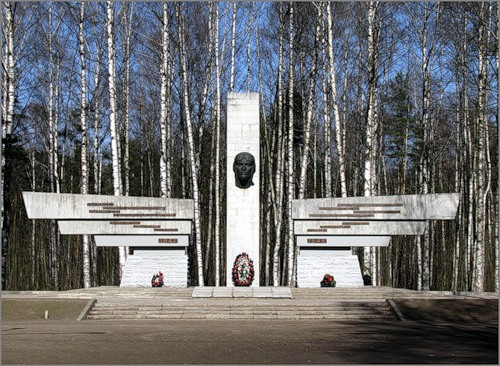 лесопарк Сосновка,  памятник героям-летчикам Великой Отечественной войны
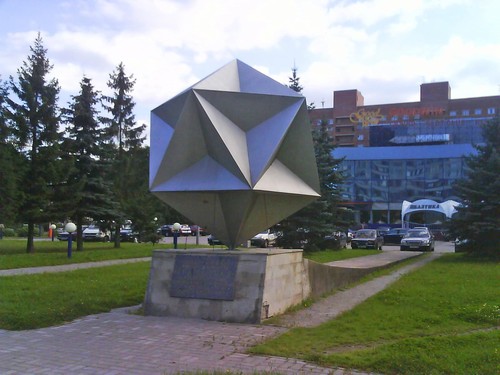 пр. Науки, д. 25
Мемориал аэродрому Гражданка 
времён Великой Отечественной войны
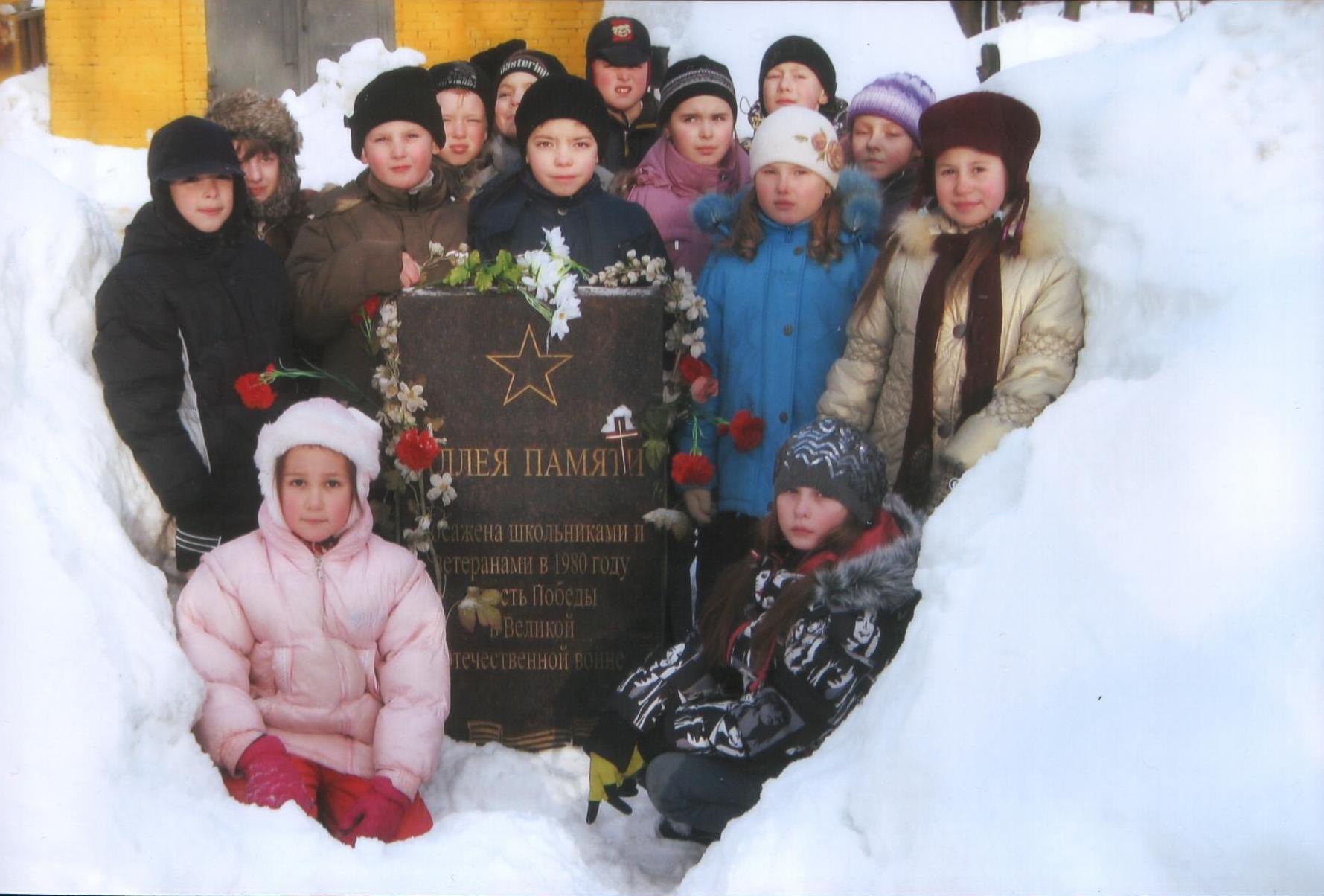 Гражданский пр., 83
Постамент в честь воинов, погибших во время Великой Отечественной войны
Кондратьевский проспект, 83/1
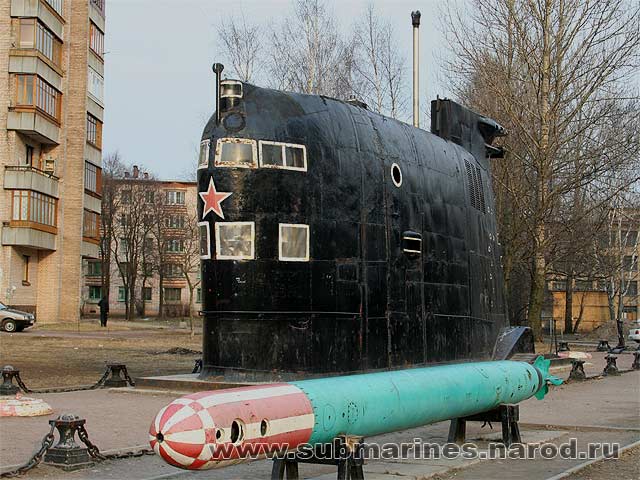 Музей подводных сил России 
имени командира подводной лодки, 
Героя Советского Союза Александра Маринеско
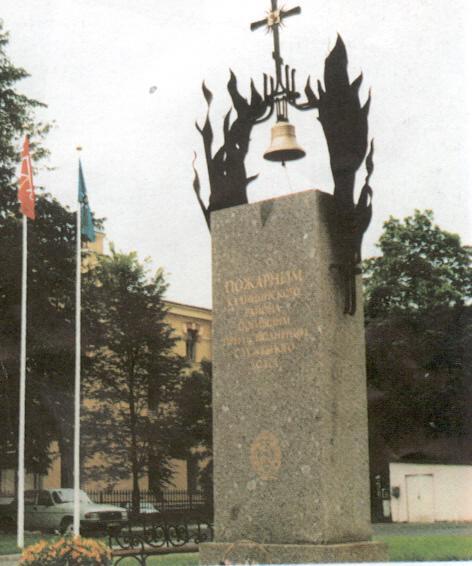 Адрес: Лесной пр., 17
Памятник пожарным Калининского района, погибшим в разные годы при тушении пожаров
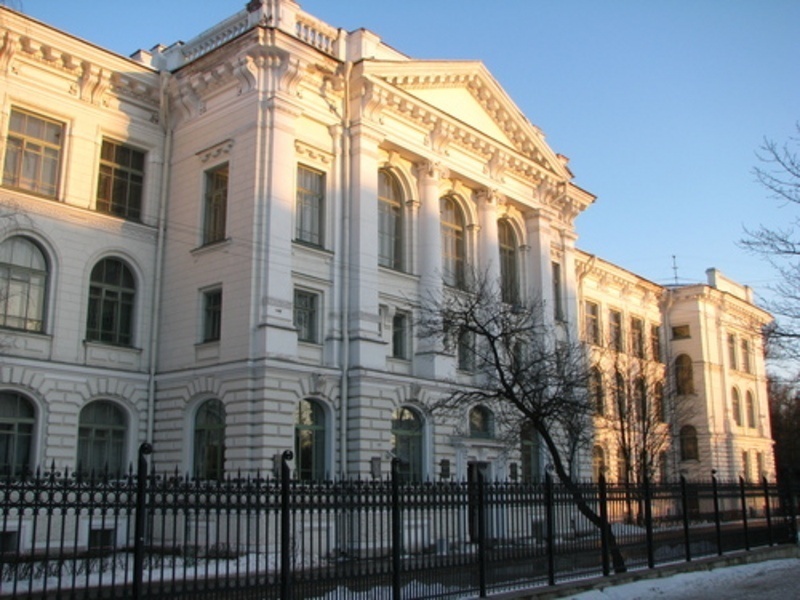 Политехническая, 29.
Санкт-Петербургский  государственный политехнический  университет
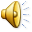 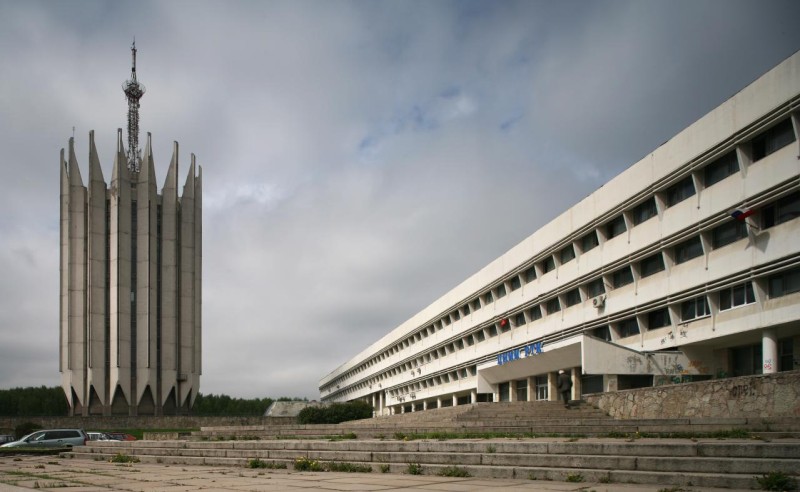 Тихорецкий просп., 21.
Центральный научно-исследовательский институт   робототехники и технической кибернетики
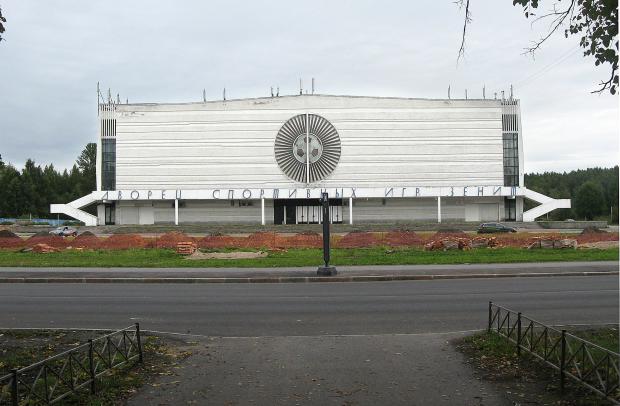 ул. Бутлерова, д. 9
Дворец  Спортивных игр  Зенит
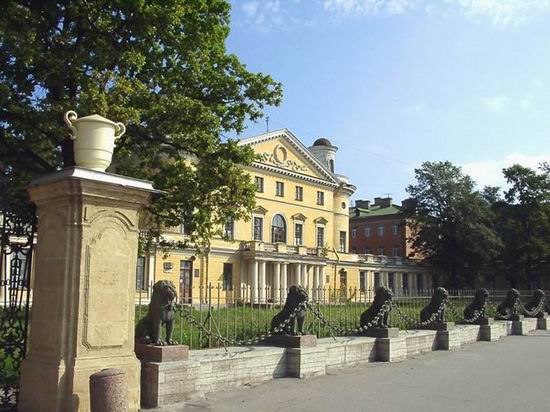 Свердловская наб. д.40
Это здание известно своей оградой из 29-ти львов. В прошлом- усадьба графа Кушелева
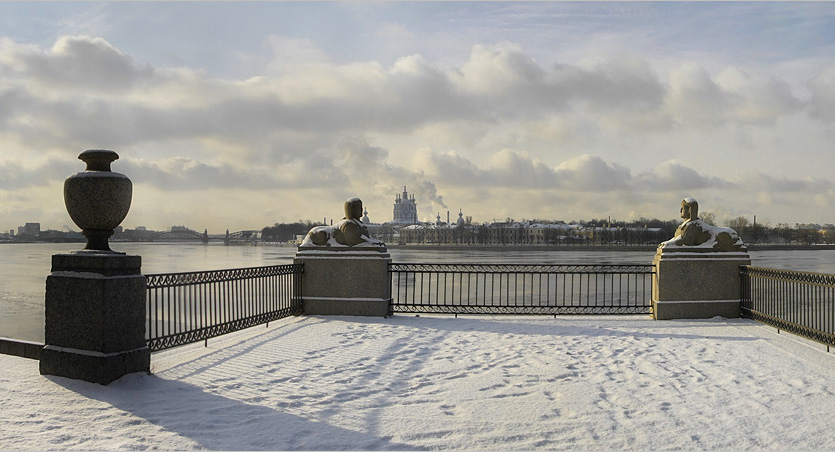 Сфинксы  на Свердловской набережной
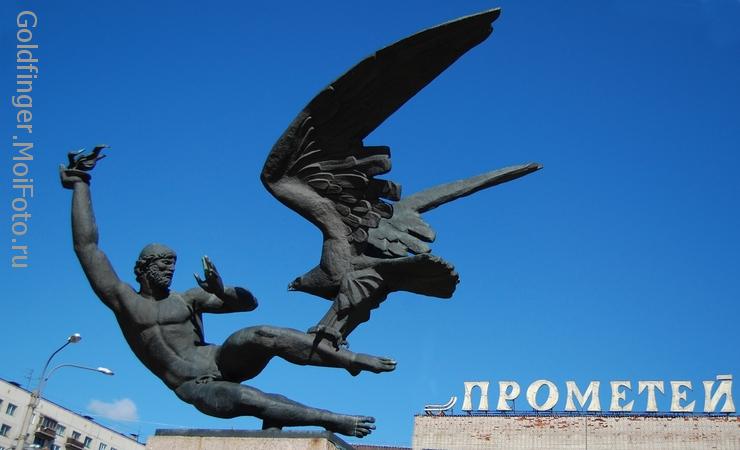 пр. Просвещения, д. 80
Скульптура легендарного героя Древней Греции Прометея
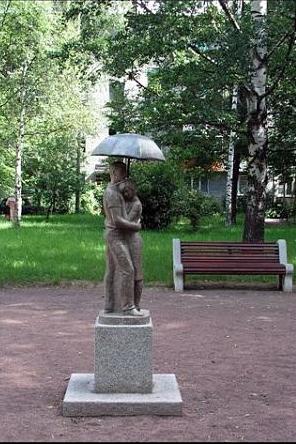 Сквер на улице Бутлерова
Скульптура влюблённых юноши и девушки под зонтикомпосвящена любви и согласию
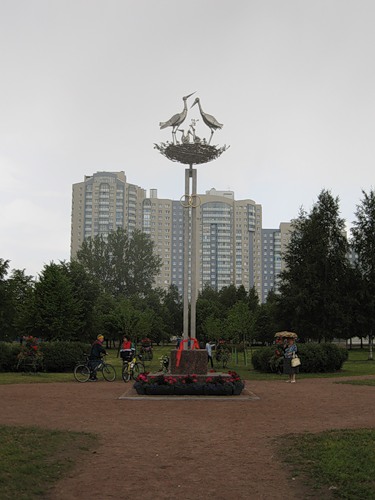 Аллея счастливой семьив сквере на углуГражданского проспекта и улицы Верности
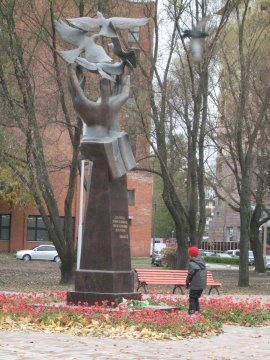 Сквер на пересечении 
улицы Ушинского 
и  Учительской улицы
Памятник  учителю
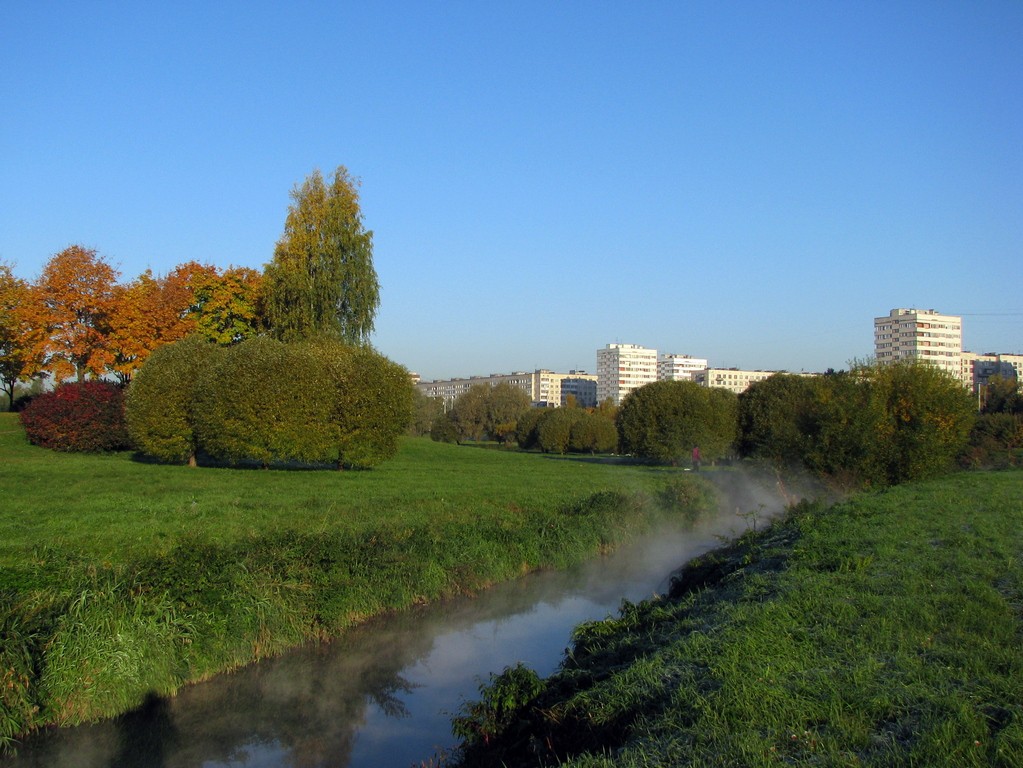 Муринский ручей
ПРЕЗЕНТАЦИЮ   ПОДГОТОВИЛА
ВОСПИТАТЕЛЬ 
ГРУППЫ ПРОДЛЁННОГО ДНЯ
ШКОЛЫ № 98
Калининского района 
Санкт-Петербурга

Портнягина  Вера  Павловна